PSY117Statistická analýza dat v psychologiiPřednáška 6 - 2017
Vztahy mezi dvěma proměnnými II
Statistická predikce - lineární regrese


The only useful action for a statistician is to make predictions, and thus to provide basis for action.
William Edwards Deming
Statistická predikce
Jaký výsledek v inteligenčním testu lze nejspíše očekávat od náhodně přišedšího, víme-li, že test má přibližně normální rozložení s průměrem 100 a směrodatnou odchylkou 15 ?
Jaká informace by nám pomohla zpřesnit náš odhad? 
délka vlasů:  l = 31 cm
vzdělání:  vysokoškolské
výsledek v testu paměti:  z = 1,6
výsledek v jiném inteligenčním testu:  IQ = 108


Statistická predikce je předpovídání (kvalifikované odhadování) nejpravděpodobnější hodnoty proměnné z údajů, které již známe, a to pomocí modelu vztahu mezi predikovanou proměnnou a jejími koreláty.


AJ: statistical prediction, estimate, predicted value
Dvě základní otázky predikce
Jakou hodnotu predikovat?
Stanovení modelu 
výběr z mnoha „šablon“ 
stanovení parametrů modelu
Použití modelu k predikci
S jakou přesností predikujeme?
Chyby ve volbě modelu
Chyby ve stanovení parametrů modelu
Chyby implikované modelem
1. Stanovení modelu
Predikce délky prostředníčku z ukazováčku
K predikci je třeba funkce
fce = jak ze známé hodnoty X  vypočítat tu neznámou Y :   Y = f (X )
různé fce:	- stanovené výčtem  
  - trigonometrické, exponenciální a logaritmické ...
		- polynomické:   lineární:  Y = bX +a  (rovná čára … Pearsonova r)
		           kvadratické: Y = cX 2+bX +a (jedna zatáčka)
Ve statistice...
tuto funkci odhadujeme (modelujeme)
Jak dobře dokážeme vyjádřit (=predikovat) Y  pomocí  X a funkce f ?
říkáme výsledku výpočtu odhad (Y ’) a stanovení té funkce říkáme regrese
regrese Y na X :      Y = Y ’ + e = f (X ) + e       ,kde  e = Y –Y ’          
e  je reziduální hodnota (reziduum), Y  je závislá p., X  je prediktor (nezáv.)
e  představuje všechny ostatní zdroje variability vyjma X

AJ:  function, polynomial, linear, quadratic, estimation, modelling, estimate n., regression, residual n., predictor, sources of variability(variance), dependent and independent variable
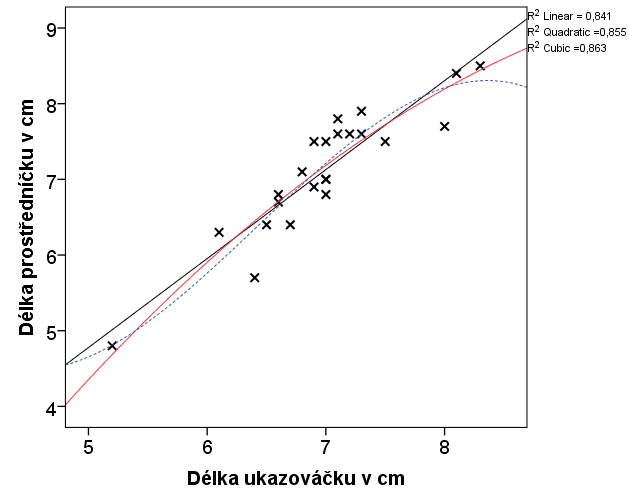 Lineární regrese I. – odhad přímou úměrou
Je-li Pearsonova korelace dobrým popisem vztahu mezi dvěma proměnnými, lze popsat vztah mezi nimi lineární funkcí
Y ’ = a +bX 
b ... směrnice
a ... průsečík 
(Y’ – my)= b(X – mx )
Y = Y’ + e = a + bX + e


Nejlepší přímka?




AJ: slope, intercept, least squares (estimation), regression coefficents (a,b)
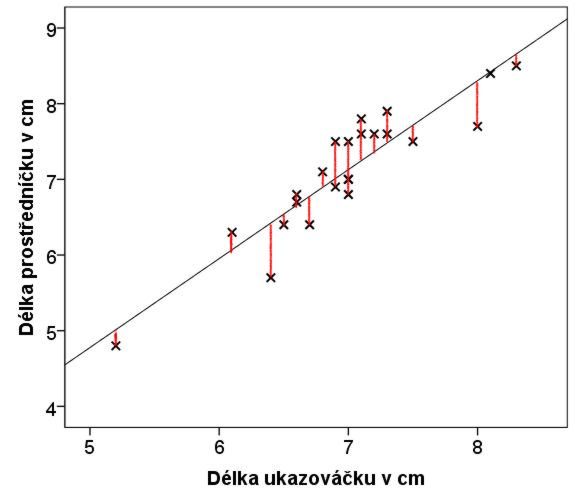 Stanovení parametrů modelu
Jak stanovit „nejlepší přímku“?
Více možných kritérií
Kritérium nejmenších čtverců
Snažíme se minimalizovat sumu čtverců reziduí
Řešení metodou nejmenších čtverců
Y ’ = a +bX :odhad metodou nejmenších čtverců
         b = rxy(sy/sx)
         a = my – bmx  
Jsou-li X a Y vyjádřeny v z-skórech, pak b = rxy
Přímka prochází mx a my
Průměr Y a Y’ je stejný
Součet reziduí je nulový, součet reziduí umocněných na druhou nejmenší možný
mP=7,109
sP=0,843

mU=6,983
sU=0,658

rPU=0,917
P’ = 1,176U  – 1,100
(P’ – 7,109) = 1,176(U – 6,983)
Použití modelu
Predikované hodnoty
Rozložení predikovaných hodnot
mP’= 7,109 = mP  
sP’  = 0,773
S jakou přesností predikujeme?
Lineární regrese II. – úspěšnost predikce
Jak dobré jsou takto predikované hodnoty?
Dobré ≈ přesné ≈ s co nejmenšími rezidui
Odhad metodou nejmenších čtverců
Jak velká jsou rezidua?
Rozložení reziduí
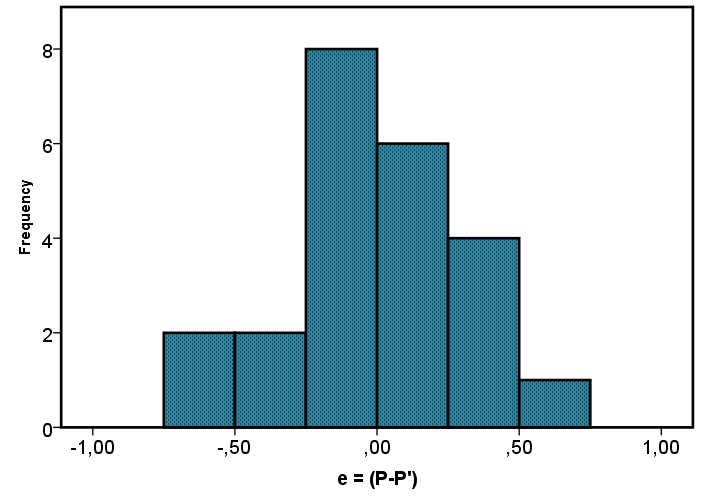 me= 0
se   = 0,337
Přesnost predikce
se  vyjadřuje míru chyby při individuální predikci způsobenou nedokonalou těsností lineárního vztahu
vzhledem k normálnímu rozložení reziduí je pravděpodobnost určitých intervalů reziduí dána kvantily normálního rozložení (standardizovaného se)
Např. 68% rezidují délky prsteníčků <|0,337| neboli pravděpodobnost, že se při odhadu délky prsteníčku mýlíme o 0,337 a méně je přibližně 68%

Zatím nezohledňujeme nejistotu predikce způsobenou tím, že jsme parametry regresní přímky pouze odhadovali z (malého) vzorku
Také nezohledňujeme to, že chyby odhadu jsou v extrémech X vyšší než okolo průměru X                                   (viz Hendl, s. 285 s chybou)
Rozložení predikovaných hodnot a reziduí
mP=7,109
sP=0,843

mP’= 7,109 = mP  		me= 0
sP’  = 0,773			se   = 0,337
+
Rozložení predikovaných hodnot a reziduí
mP=7,109
s2P=0,711

mP’= 7,109 = mP  		me= 0
s2P’  = 0,598			s2e   = 0,113
+
Lineární regrese II. – úspěšnost predikce
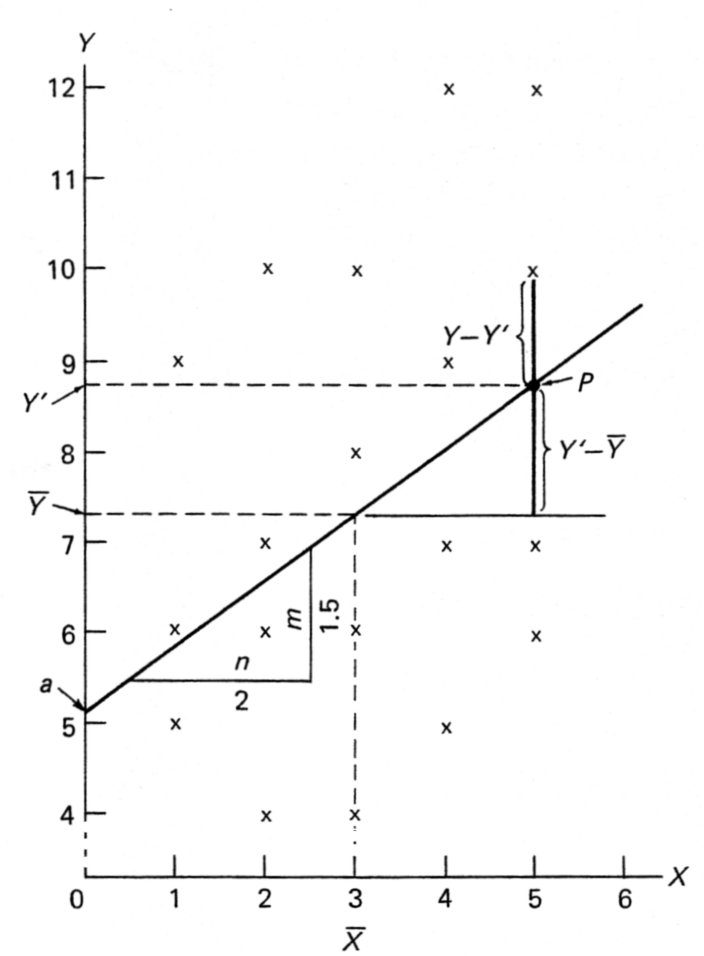 sy2 = sreg2 + sres2      (ssy=ssres+ssreg)

R2 = sreg2 / sy2    …   sres2= sy2(1−R2)

Koeficient determinace (R2) 
Podíl vysvětleného rozptylu
Je ukazatelem kvality, úspěšnosti regrese
Vyjadřuje shodu modelu s daty
Pro jednoduchou lin. regr. platí R 2 = r 2

AJ: regression and residual variance (sum of squares), explained variance, model fit with the data, coefficient of determination (R square)
Pozn. Zde uvedené vzorce jsou pro s2res. Pro populační parametr,tj. nejlepší odhad z výběrových dat s2res počítáme ssres/ (n-2).
[Speaker Notes: Zde uvedené vzorce jsou pro populační sres. Pro výběrovou sres dělíme (n-2), popř,. korigujeme s2res (n-1)/(n-2) – píše Grimm.  Na úrovni SS toto neřešíme.]
Chyby při volbě modelu
Lineární regrese III. – předpoklady, platnost
Předpoklady oprávněnosti použití lineárně-regresního modelu 
jako u Pearsonovy korelace
konceptuální předpoklady:
vztah je ve skutečnosti lineární
X je jediným zdrojem Y
rezidua mají normální rozložení
	s průměrem 0 a SD=sres
homoskedascita
=rozptyl reziduí (chyb odhadu) 
	se s rostoucím X nemění


Platnost modelu je omezena daty, z nichž byl získán, a teorií.
Extrapolace, neoprávněná extrapolace (jako generalizace nad rámec empirických dat) 
Pozor na odlehlé hodnoty – jako u všech ostatních momentových statistik

AJ: assumptions of the linear regression model, residuals normally distributed, homoscedascity,
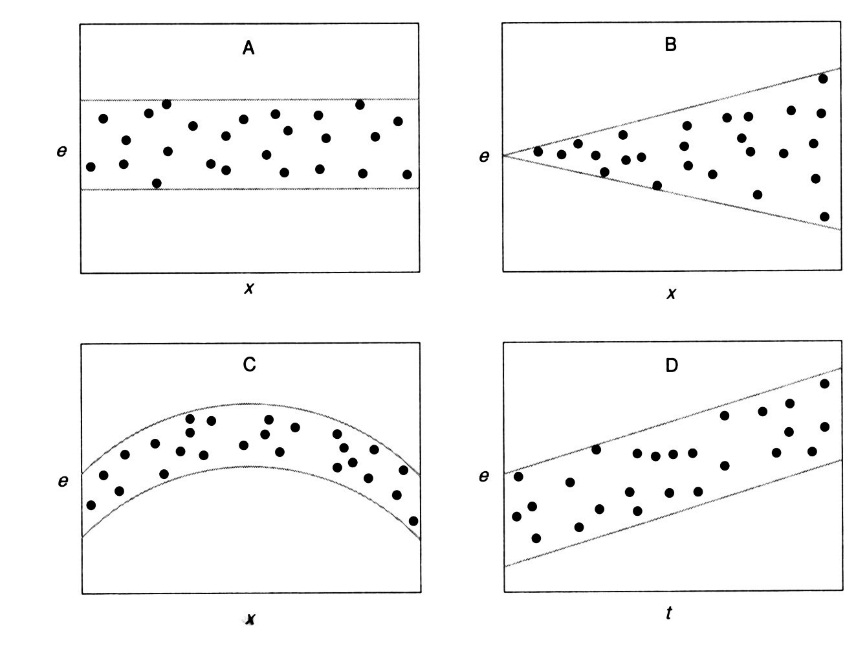 Dvě základní otázky predikce
Jakou hodnotu predikovat?
Stanovení modelu 
výběr z mnoha „šablon“ – lineární regrese
stanovení parametrů modelu – výpočet hodnot
Použití modelu k predikci – dosazení do rovnice
S jakou přesností predikujeme?
Chyby ve volbě modelu – linearita, homoskedascita
Chyby ve stanovení par. – outlieři, výběrová chyba
Chyby implikované modelem – chyba odhadu sres
Použití (lineární) regrese
Prozkoumání (lineárního) vztahu mezi proměnnými (místo korelace)
analyticko-konceptuální využití
středem zájmu je b 

Predikce
praktické využití
středem zájmu je odhad a jeho chyba
Predikce Y pro nového jedince
Dosazením do regresní rovnice získáme odhad Y’
Jak přesný?
Rezidua (=chyby odhadu) mají podle předpokladů LR normální rozložení s m=0 a s=sres
95% chyb odhadu se tak bude přibližně mezi −2sres a +2sres
Přesněji, jak přesný?
sres je „průměrná“ chyba. Čím dále je X od průměru, tím jsou chyby větší.
Parametry regrese (a a b) stanovujeme s chybou. Ta závisí hlavně na N.
Pak                                          a rozložení chyb je t s N-2 st.v.
Další druhy regrese
Zde je prezentovaná pouze jednoduchá lineární regrese, tj. s jednou závislou a jednou nezávislou proměnnou. Potřeb a možností je více.
mnohočetná (mnohonásobná) lineární regrese
Y = a +b1X1 + b2X2 + … + bmXm
komplikují ji vztahy mezi prediktory
logistická regrese
pokud je závislá dichotomie, nominální proměnná
predikuje se tak pravděpodobnost jednotlivých hodnot závislé

Není-li vztah lineární
snažíme se transformovat proměnné tak, aby byl lineární.
dělíme vzorek na podskupiny, v nichž vztah za lineární považovat lze
… opatrně zvážíme, zda se pustit do nelineární regrese


AJ: multiple regression, logistic regression, nonlinear regression
Shrnutí
Pro praktické účely (predikce/odhad) je korelace málo, je třeba uvažovat o funkčním vztahu mezi proměnnými.
Vztah můžeme znát analyticky nebo ho zkoušet modelovat.
Lineární regrese je model lineár. vztahu mezi proměnnými.
Model se vždy liší od skutečných dat 
díky zjednodušení
díky chybě měření 
Míra shody modelu s daty je ukazatelem vhodnosti modelu.
U lineární regrese R 2 – podíl vysvětleného rozptylu

Hendl: kapitoly 7.3 – 7.3.2, 7.3.6, 7.4